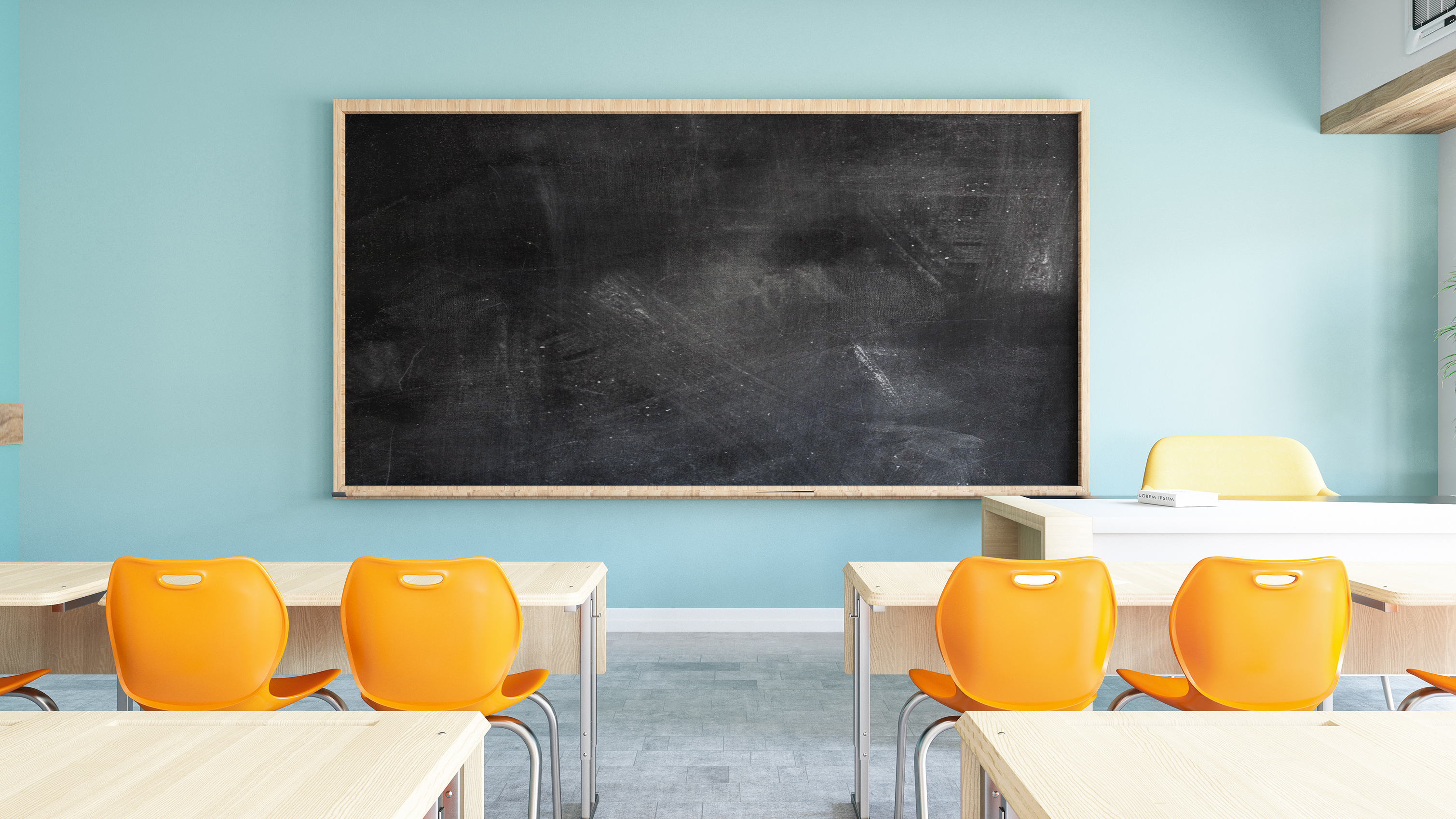 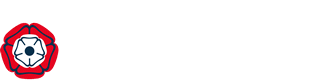 Virtual 
School
PEP toolkit: peer relationships
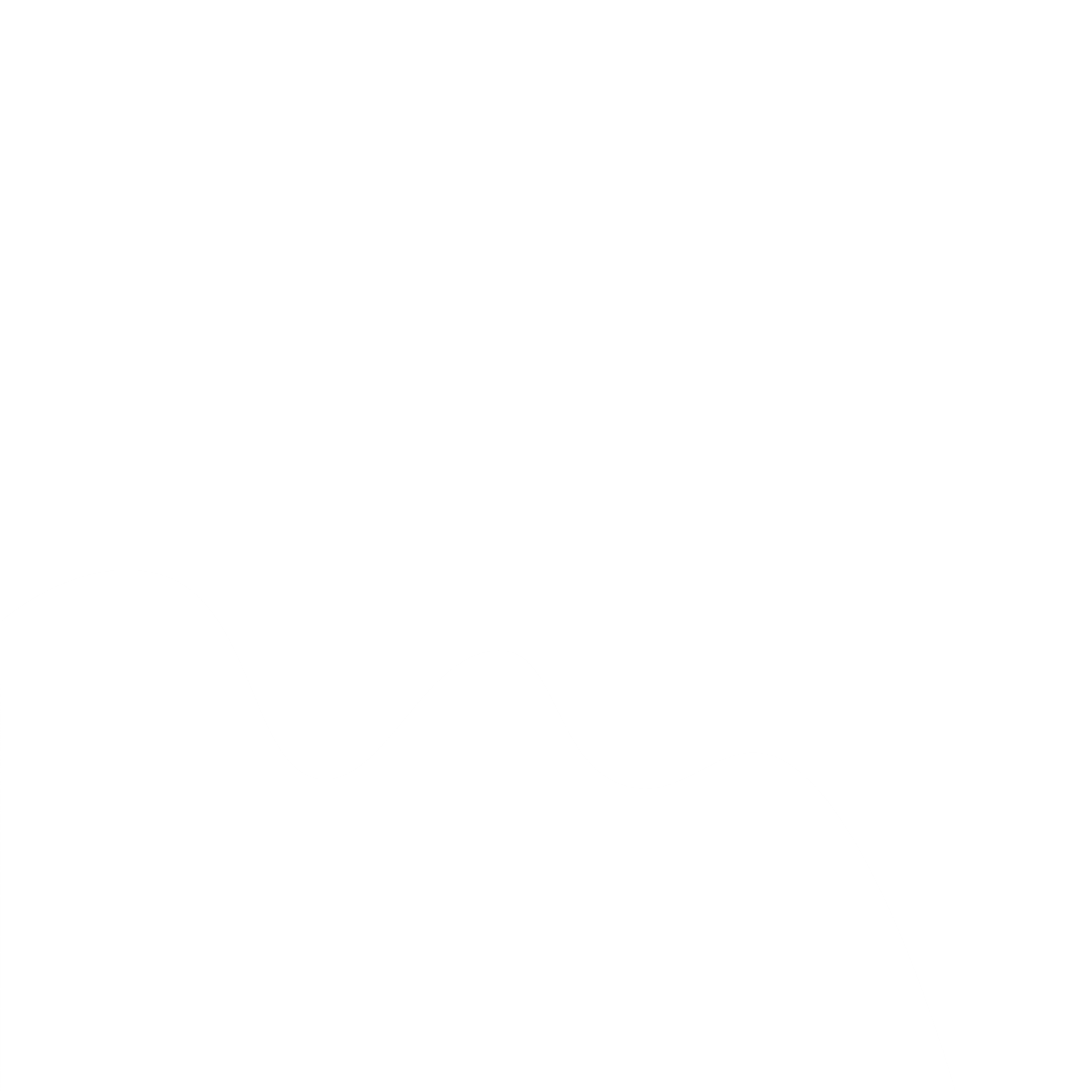 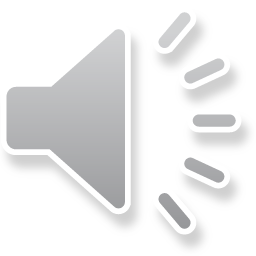 Hampshire Virtual School
Peer relationships
Indicators suggestive of insecure peer relationships at school:

maintaining physical boundaries with peers
asking peers to move in an appropriate manner if they are in the way
conforming to the rules of the group
accommodating (turn-taking) in play
playing alongside others without causing a disturbance
showing empathy for others
showing genuine interest in other pupils
forming genuine friendships with others
attachment-seeking behaviours with peers (can result in experiencing feelings of rejection/personalisation/hypervigilance around peers, leading to fight/flight responses with peers)
feelings of jealousy when validation is given to other children’s work
showing positively to peers. For example, are they disparaging of others? Do their achievements bear grudges (real or imagined), bully or intimidate others?
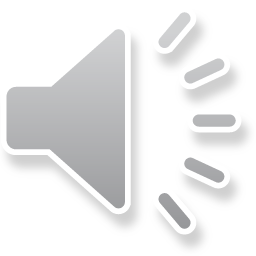 Making and keeping friends
Support children when they are building relationships. Provide mediated experiences rather than waiting to respond in a crisis when their relationships start to go wrong.

Provide structure in their free time.

Get alongside them and teach them how to play and interact with their peers just as you would for a much younger pupil.
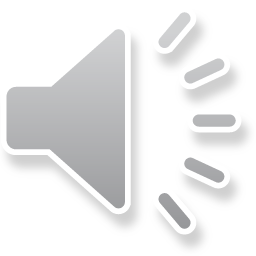 Practical ideas – zoning
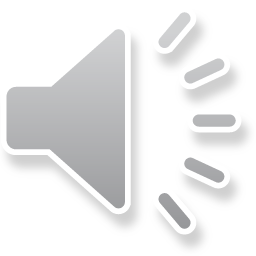 Buddying systems
Beware
Peer mentoring
Peer tutoring 
Circle of friends
Buddies
Study partners
Peer mediation
What experience do you have of these in your schools?
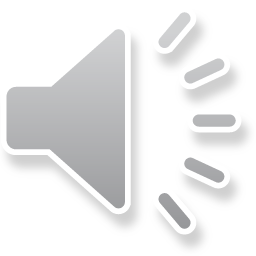